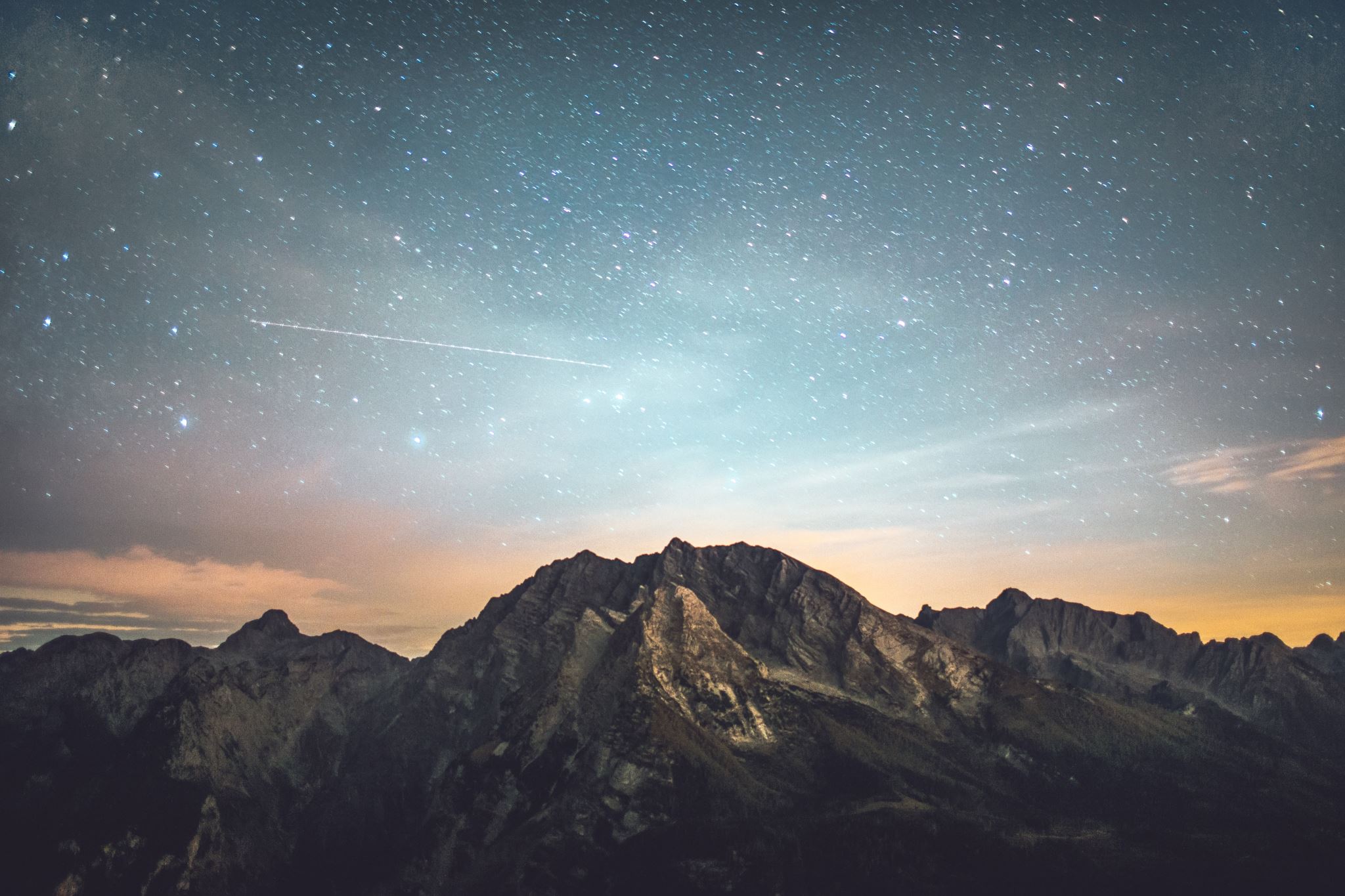 Suomi 2
23.3. klo 14.15
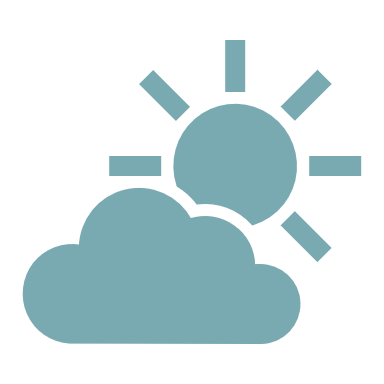 Millainen sää tänään on?
Millainen ilma tänään on?
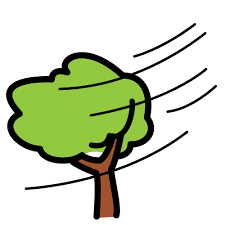 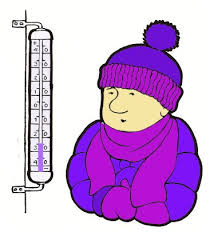 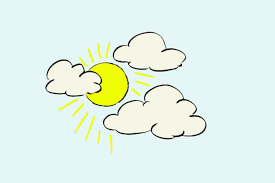 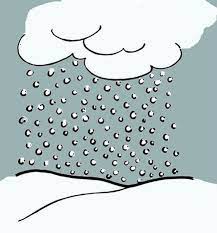 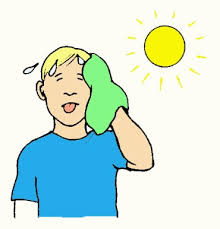 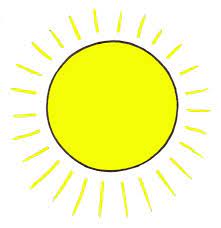 Muodosta kysymysMalli: Nyt on kevät. – Onko nyt kevät?
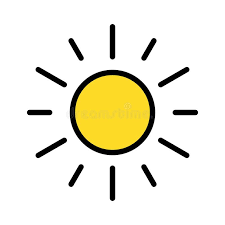 Tänään paistaa aurinko.
Huomenna on kylmä päivä.
Tammikuussa sataa lunta.
Keväällä on lämmin.
Aamulla linnut laulavat kauniisti.
Syksyllä tuulee paljon.
Heinäkuussa on kuumaa.
Suomessa…

Millainen sää on talvella?       Talvella …
Millainen sää on keväällä?      Keväällä …
Millainen sää on kesällä?        Kesällä…
Millainen sää on syksyllä?       Syksyllä …


Mikä on sun lempivuodenaika?
Millainen sää on sun kotimaassa?
Onko sun kotimaassa 4 vuodenaikaa?
Onko sun kotimaassa samanlainen vai erilainen sää kuin Suomessa?
Milloin olet syntynyt?
Sivu 107
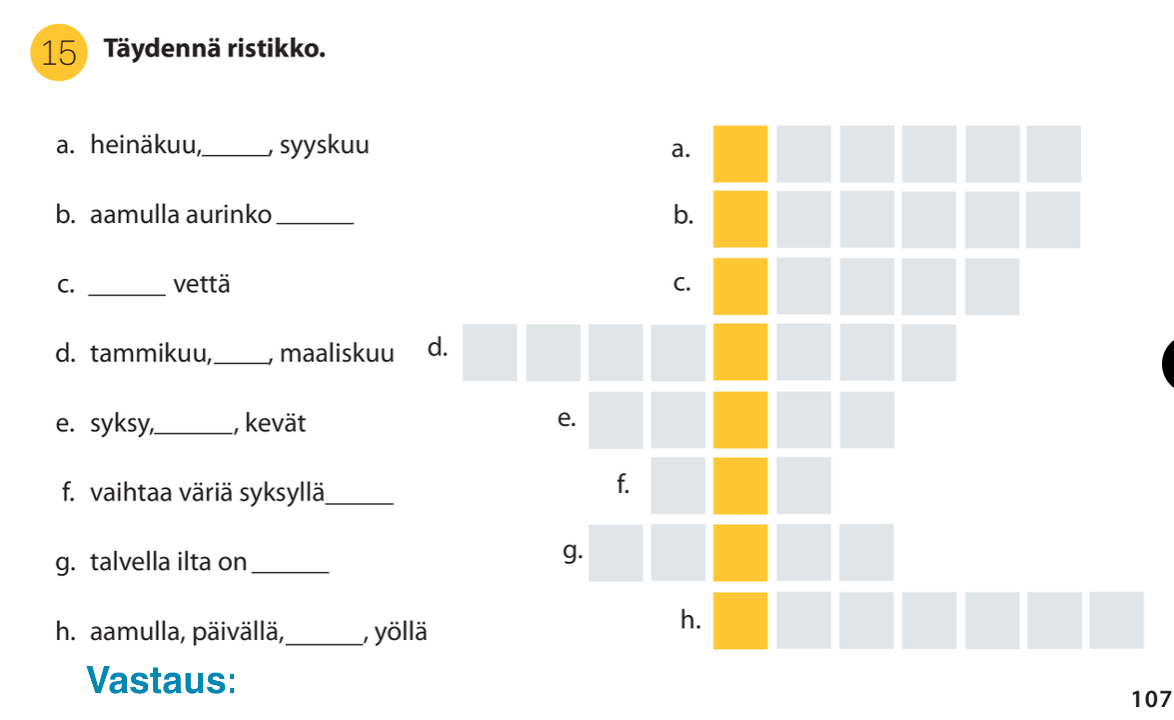 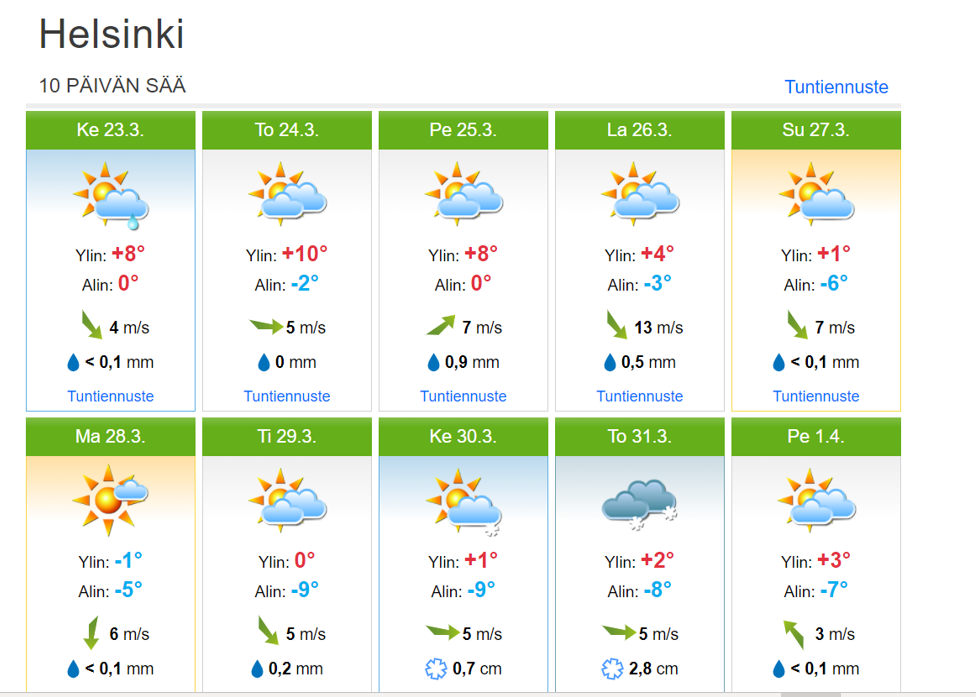 Paritehtävä 1.
Puhu parin kanssa säästä.
Verbityypit, kertausta
ISTUA, KIRJOITTAA, LUKEA
Minä istun tuolilla. / Liisa kirjoittaa kirjettä. / He lukevat kirjaa illalla.

SYÖDÄ, VOIDA, JUODA
Te syötte jäätelöä. / Me voimme käydä kaupassa tänään. / Sinä juot paljon kahvia.

PESTÄ, MENNÄ, OPISKELLA
Minä pesen hampaat 2 kertaa päivässä. / Te menette kurssille huomenna. / He opiskelevat suomea ahkerasti.
Verbit
HERÄTÄ, PELATA, HALUTA
Mihin aikaan sinä heräät? / Minun poika pelaa futista viikonloppuisin. / Minä haluan kovasti suklaata.

TARVITA, HÄIRITÄ, VALITA
Tarvitsetko apua? / Anteeksi, että häiritsen. / Me valitsemme itse sopivan kurssin.
Verbiharjoitus 1.
Hänen äiti (laulaa) __________________ oopperassa.
Minä (matkustaa) _______________ Tukholmaan laivalla.
Sinä (pelata) ______________ tietokoneella aamusta iltaan.
Illalla me (juoda, neg.) _______________ kahvia enää.
Te (opiskella) ___________________ suomea 2 vuotta.
Pekka (nousta) ____________ klo 6.00 aamulla.
Anteeksi, mutta teidän keskustelu (häiritä) _______________ minua.
Verbiharjoitus 2
Ihmiset (nauraa) ______________, kun (katsoa) _______________ komediaa.
Minä (siivota, neg.) ____________________ koskaan maanantaisin.
Minun sisko (haluta) _________________ koiran.
Te (tarvita, neg.) ________________ sateenvarjoa. Ulkona paistaa aurinko.
Me (tulla) _______________ kotiin vasta myöhään illalla.
Astevaihtelu
Verbityyppi 1
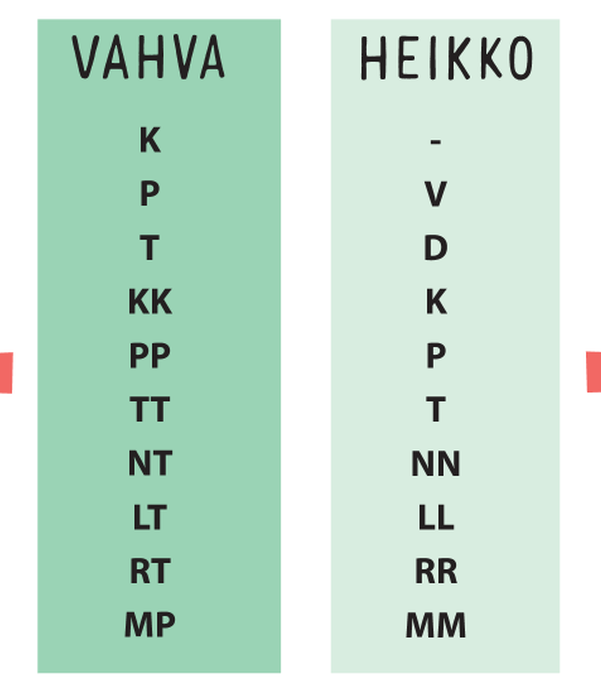 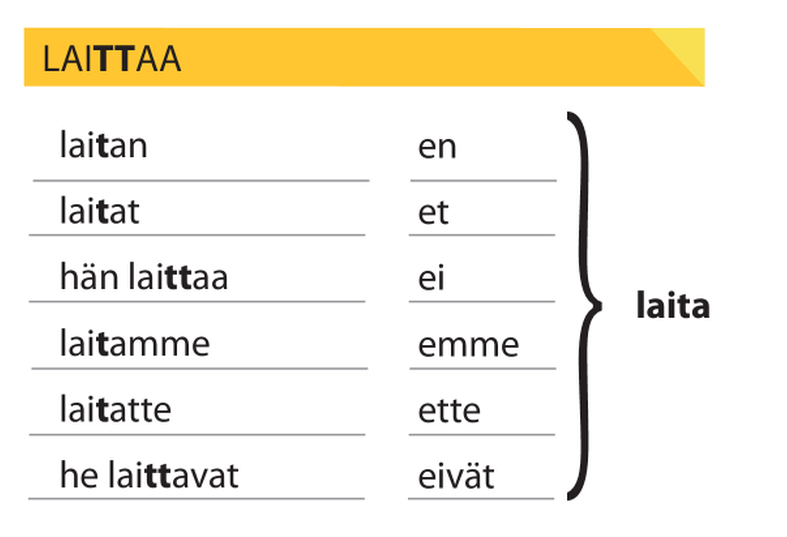 Sivu 99
Muodosta minä-lauseet
Malli: LÄHTEÄ KOTIIN – Minä lähden kotiin.

NUKKUA PITKÄÄN
LENTÄÄ ESPANJAAN
LEIPOA PULLAA
KIRJOITTAA PALJON
OTTAA TEETÄ
KÄYTTÄÄ TIETOKONETTA
LUKEA KIRJAA
Paritehtävä 2
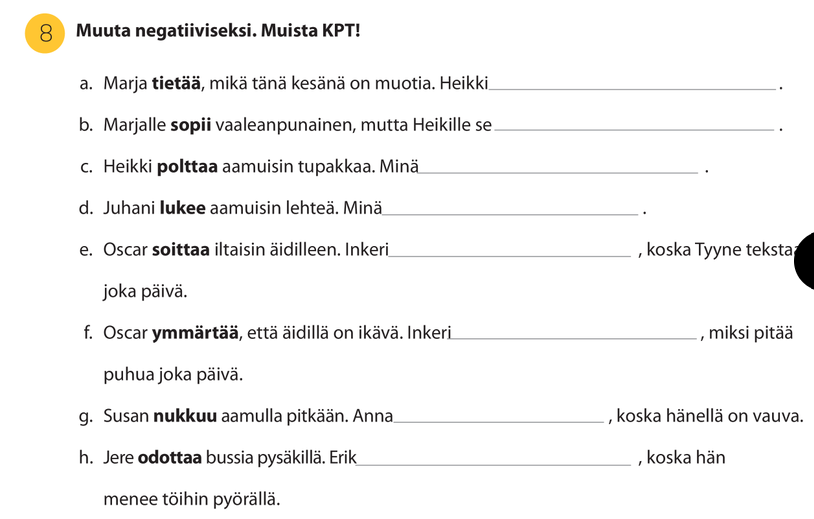 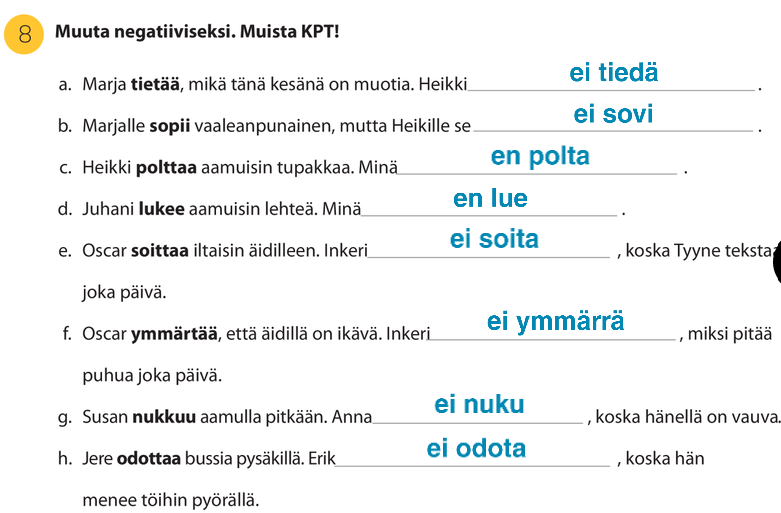 VIDEO: MINULLA ON PUNAINEN PAITAmYCOURSES